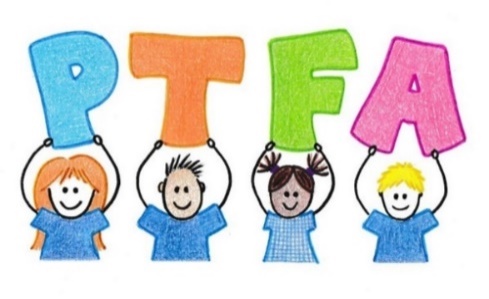 Open Coffee Morning
Highlights of PTFA Events
Christmas Bazaar - 9th December 2016
We Raised 
£1,348.22
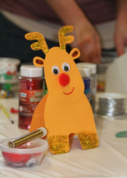 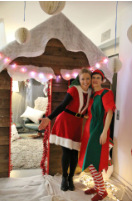 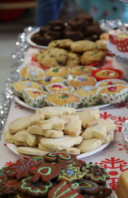 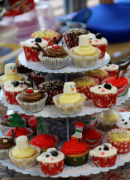 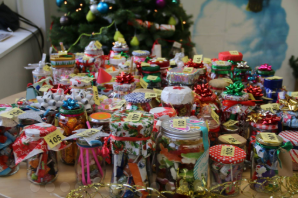 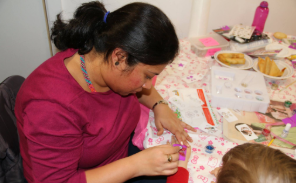 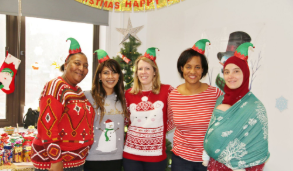 Easter Bonnet Parade & Easter Egg Hunt - March 2017
We Raised - £132.20
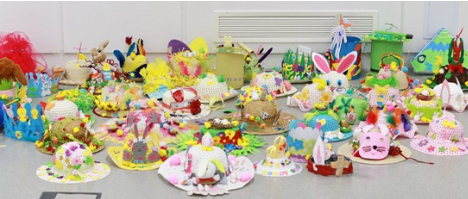 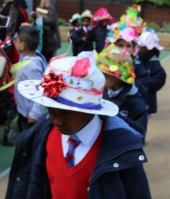 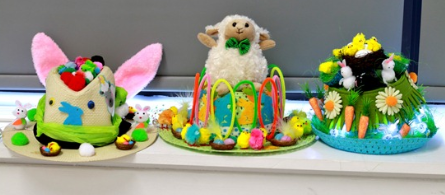 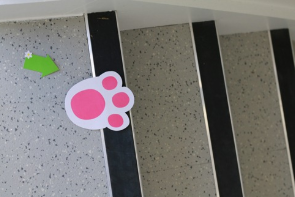 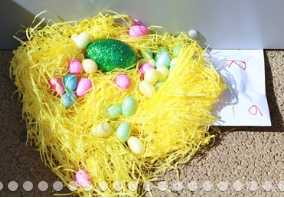 Cinema Night - 24th May 2017
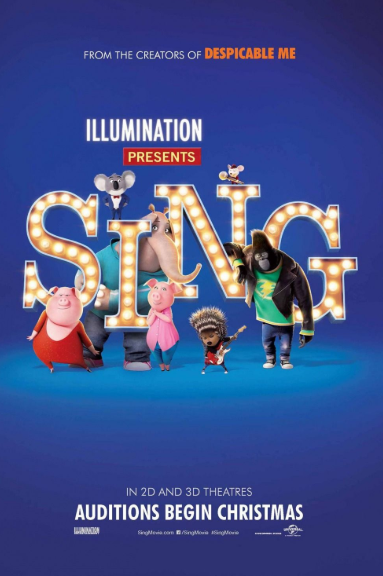 We Raised - £237.70
Summer Fair - 15th July 2017
We Raised - £2602.54
Recipe Books – July 2017
We Raised - £76.25
Christmas Bazaar – 16th Dec 2017
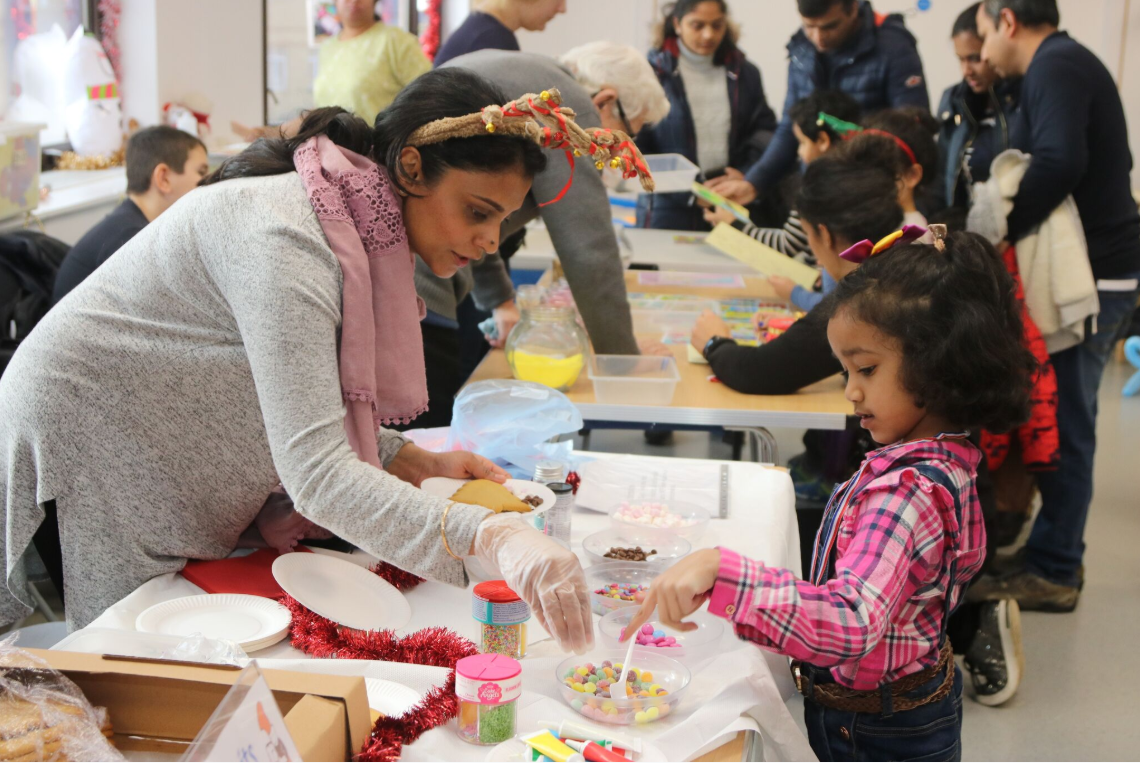 We Raised - £4168.69
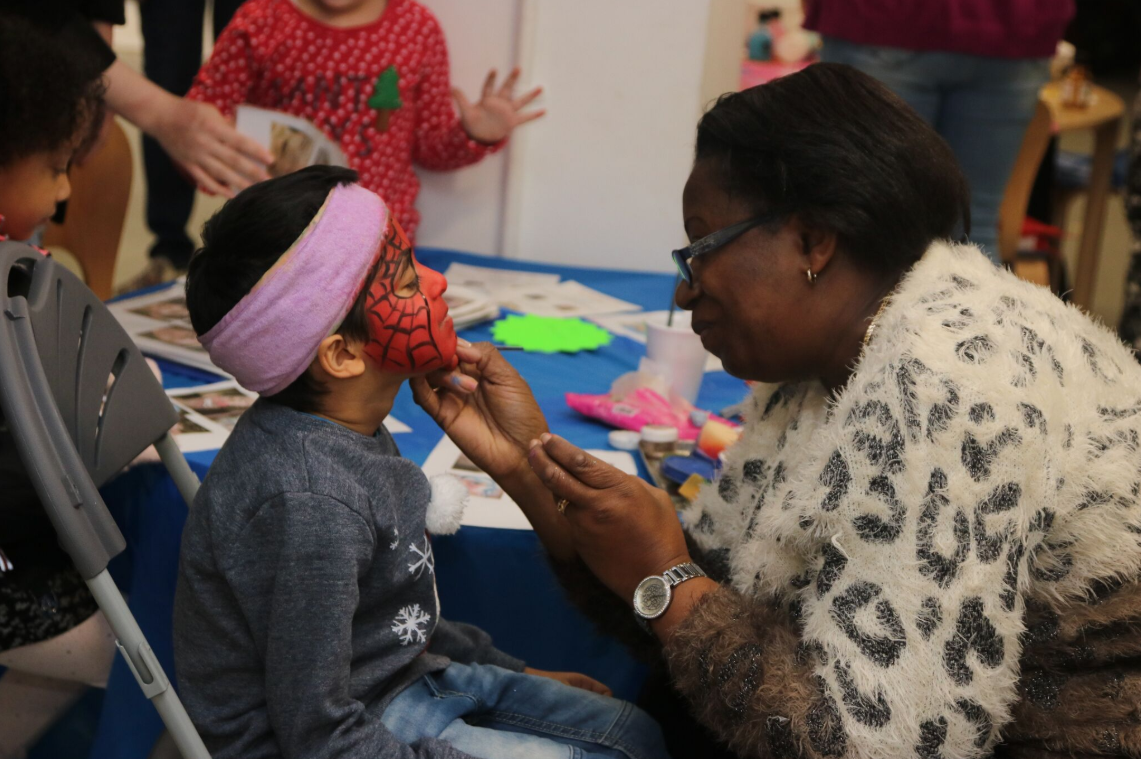 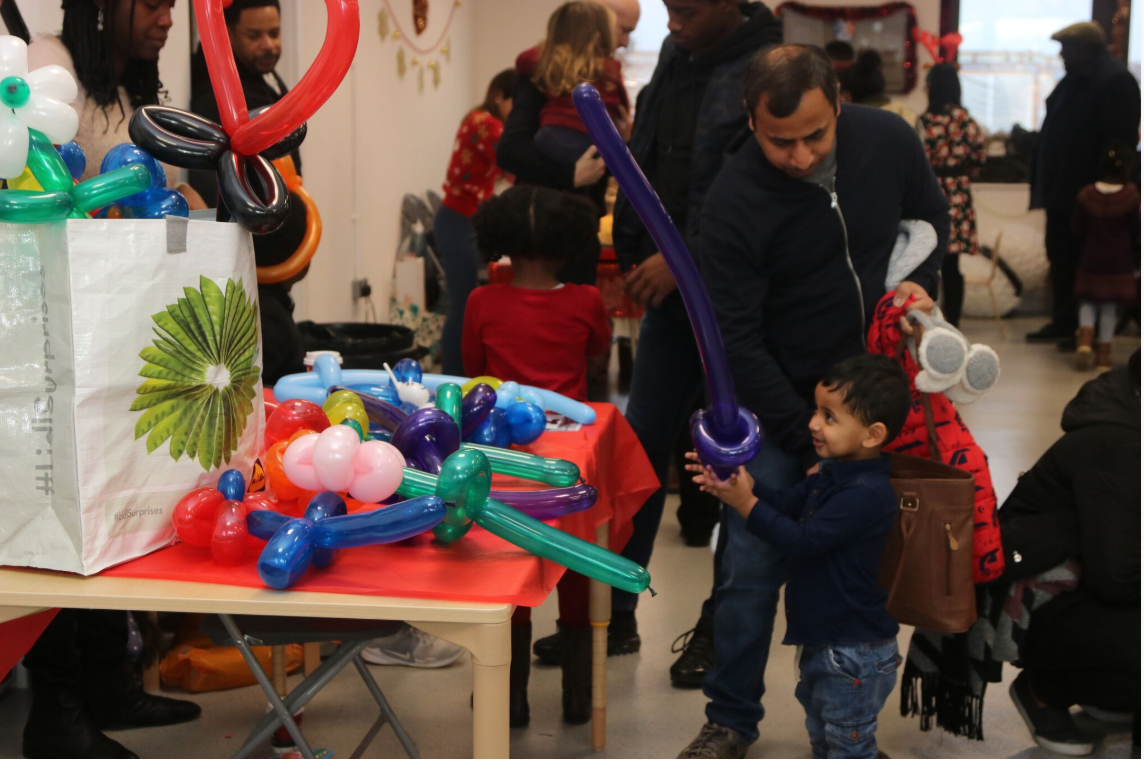 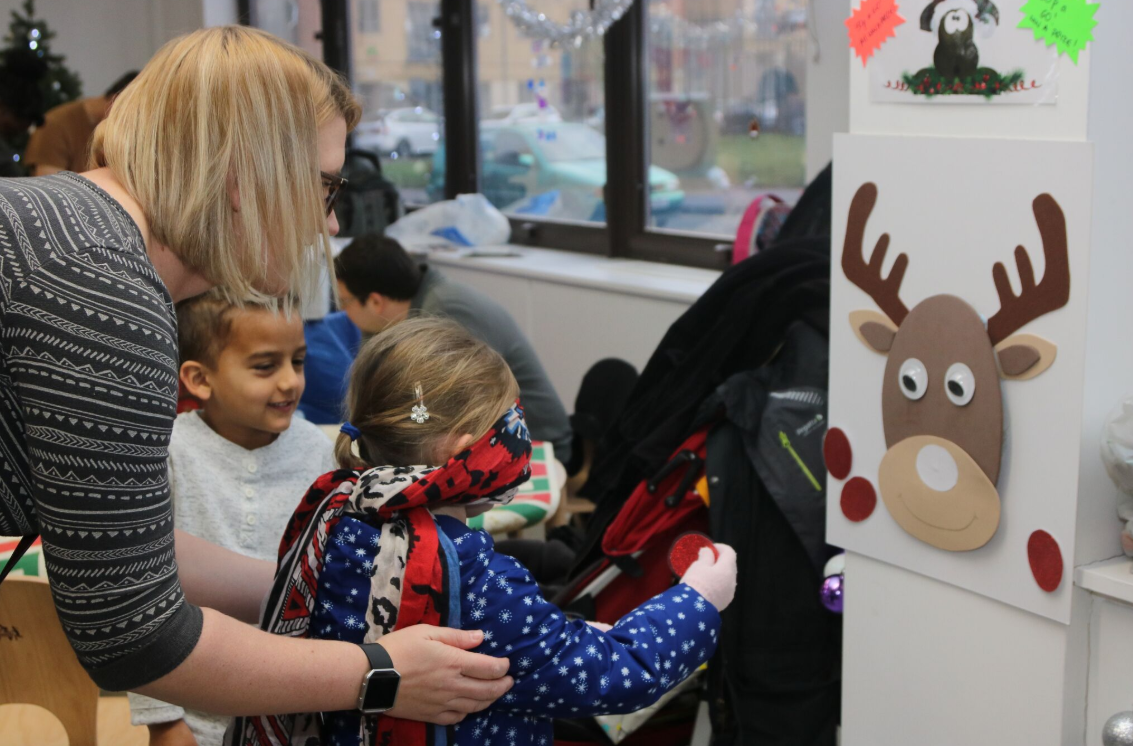 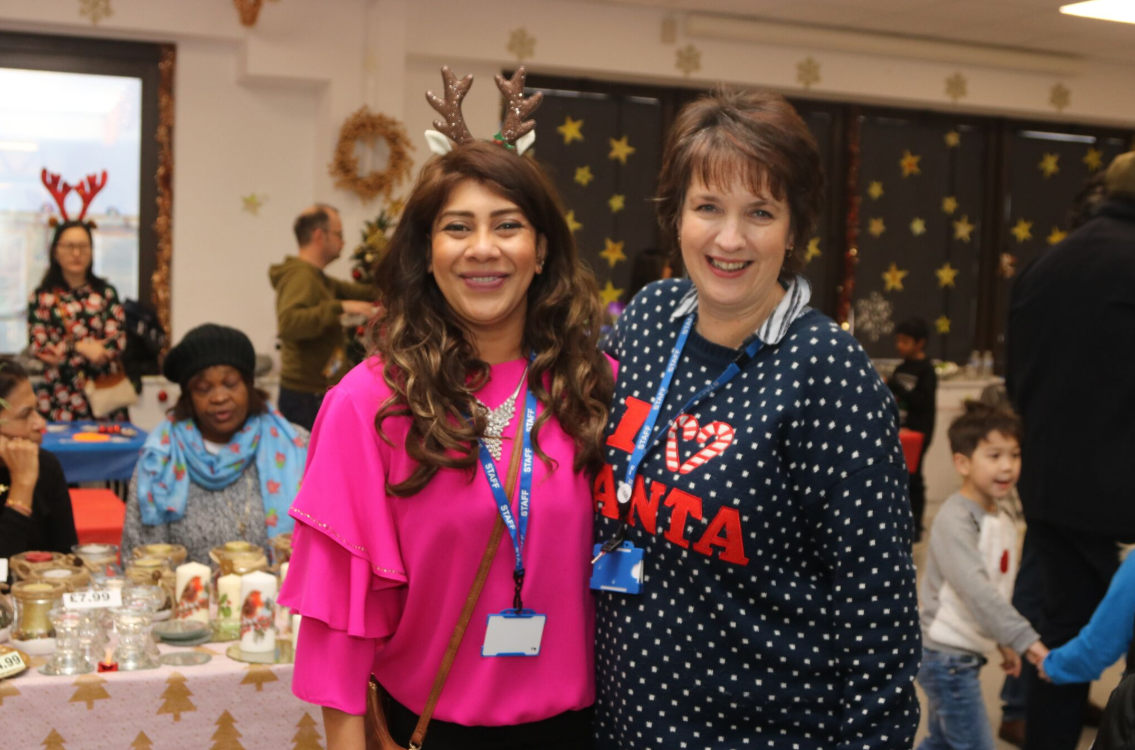 Glow in the dark Disco – 22nd Feb 2018
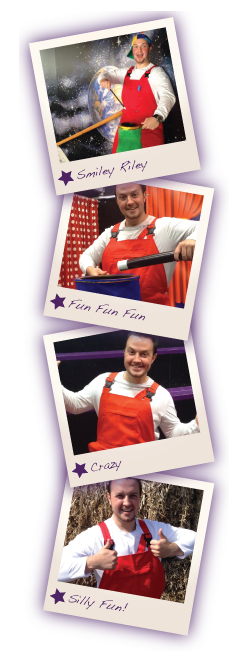 We Raised - £245.94
Easter raffle & Cake Sale 20th March 2018
We Raised - £231.34
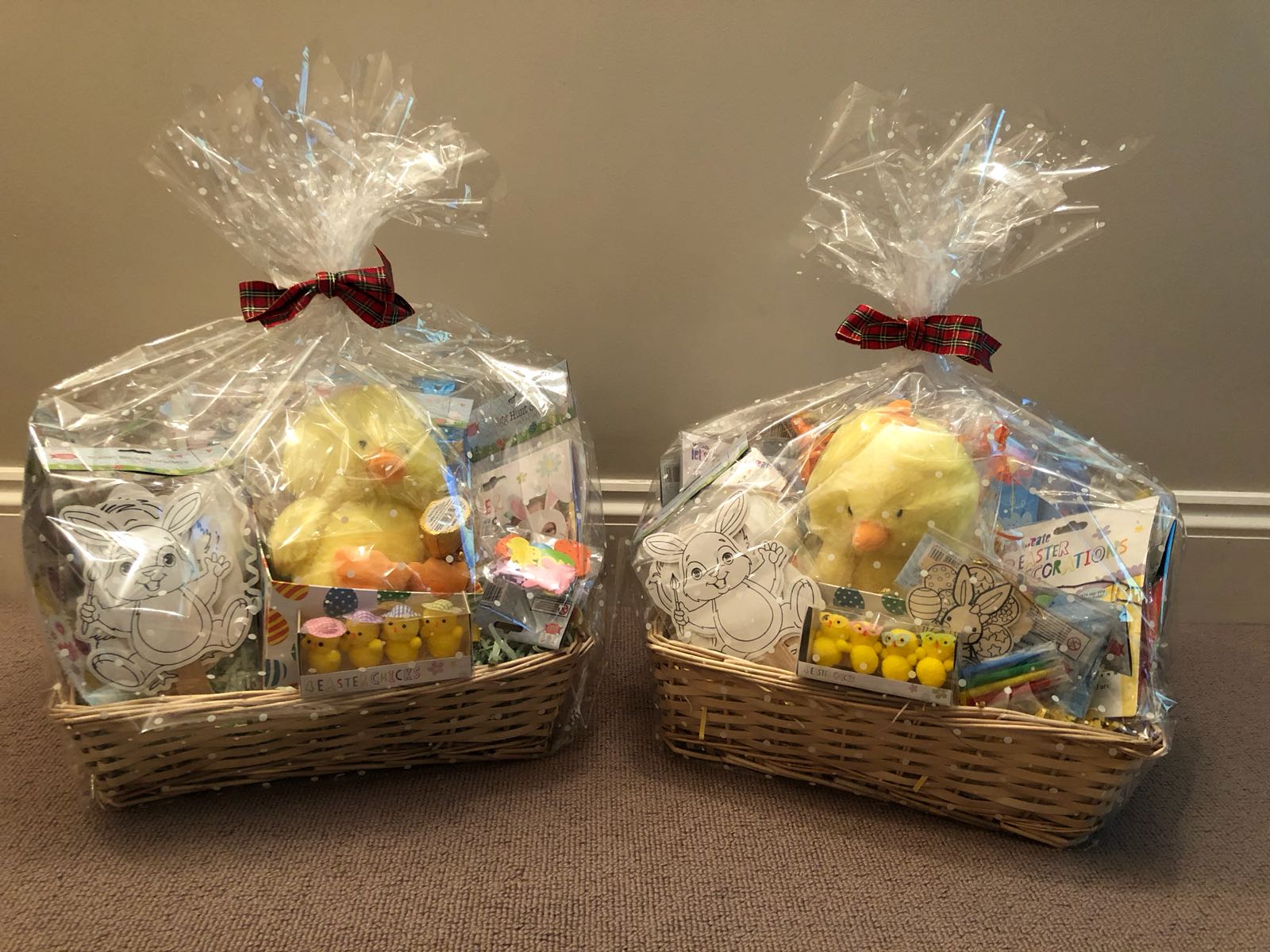 Cinema night – 11th May 2018
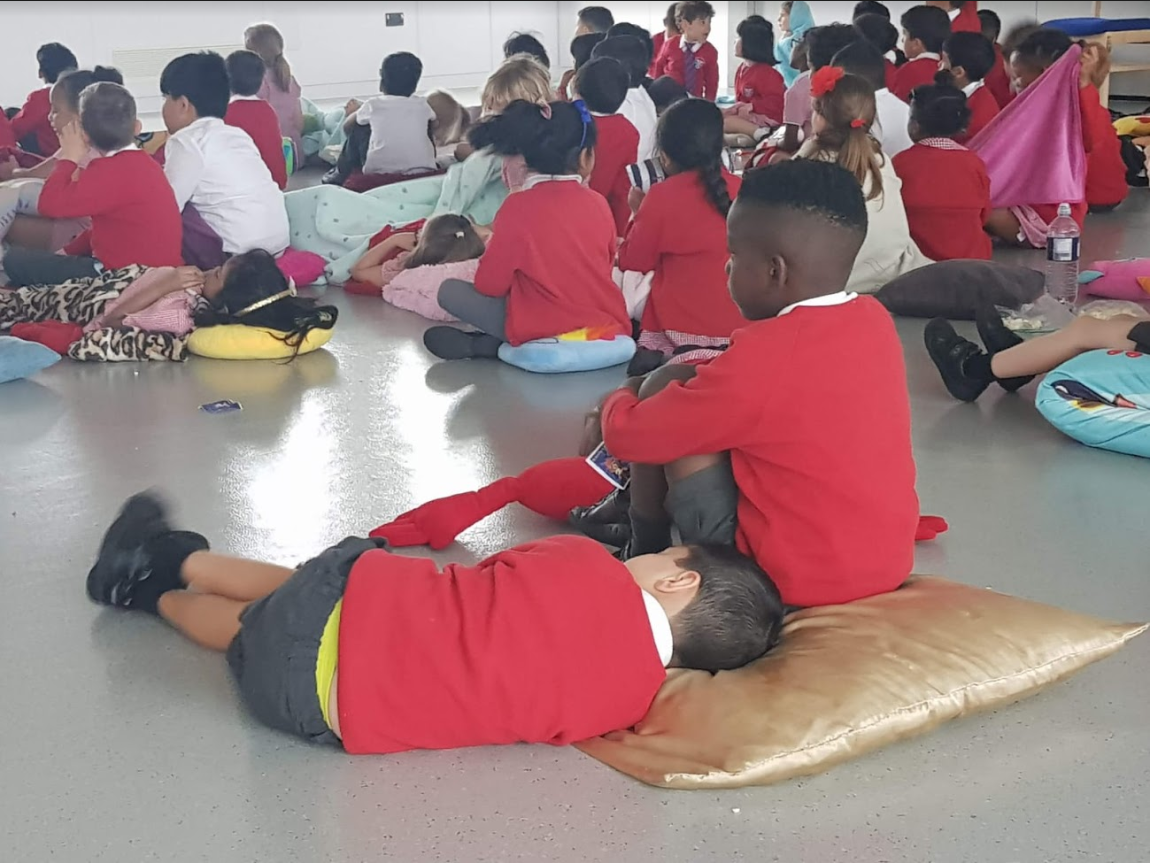 We Raised - £427.22
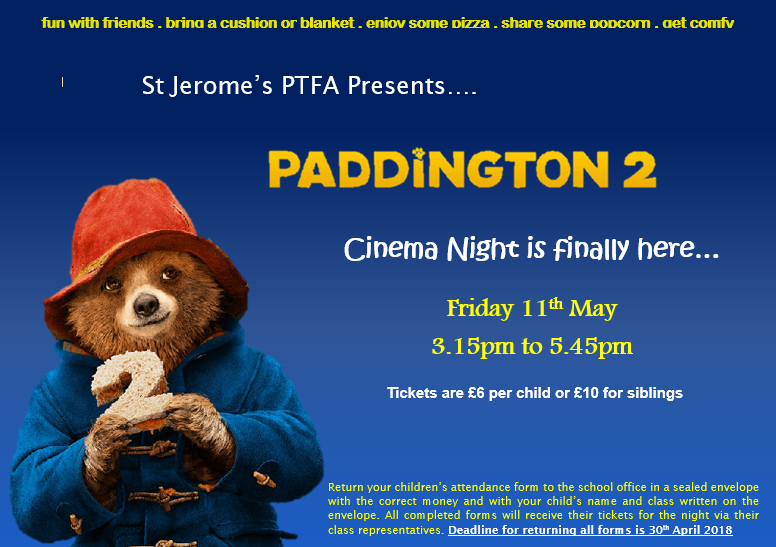 Summer Fair – 15th June 2018
We Raised - £1628.59
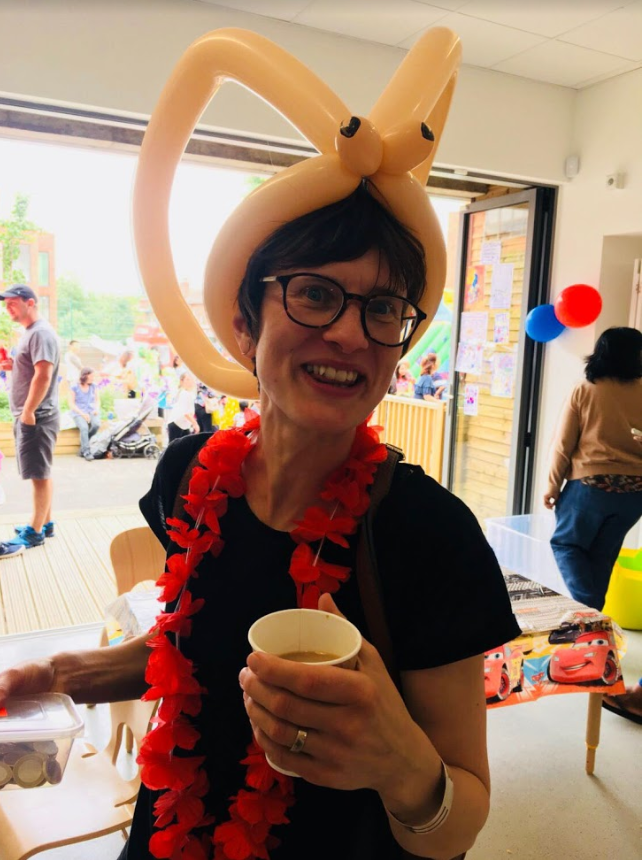 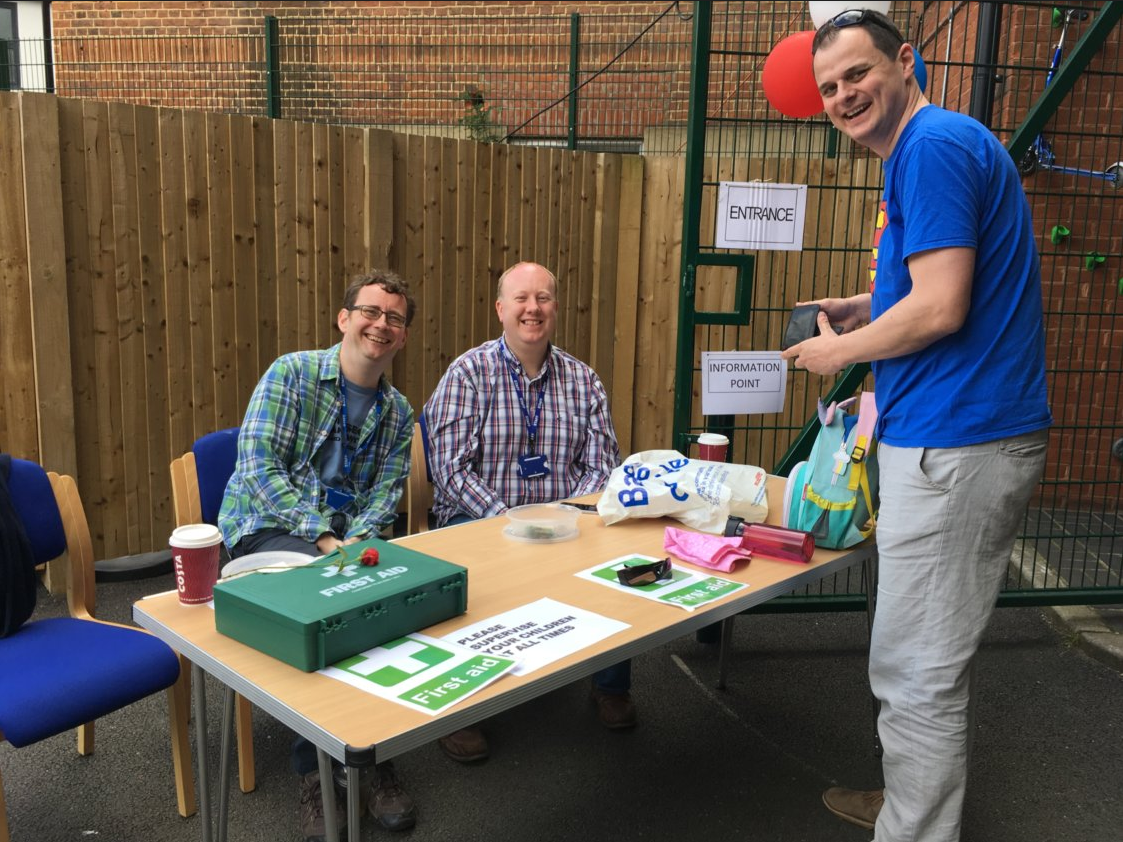 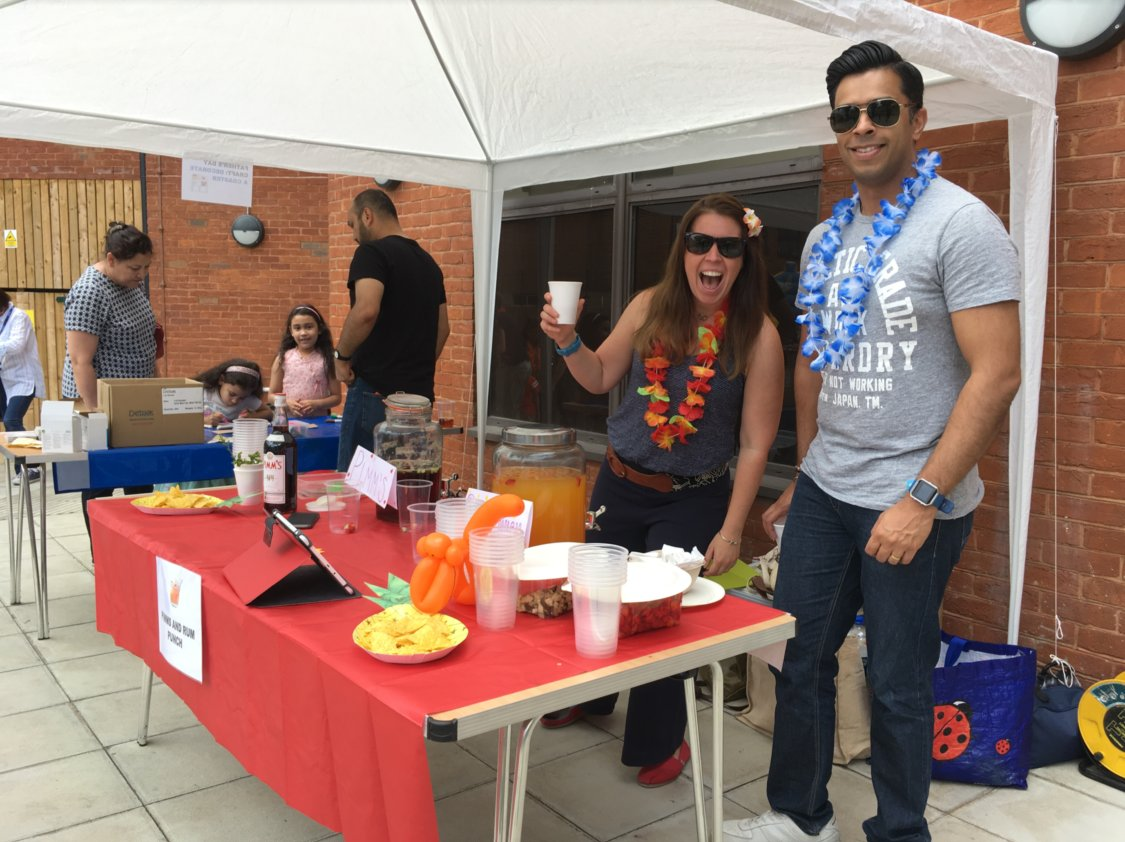 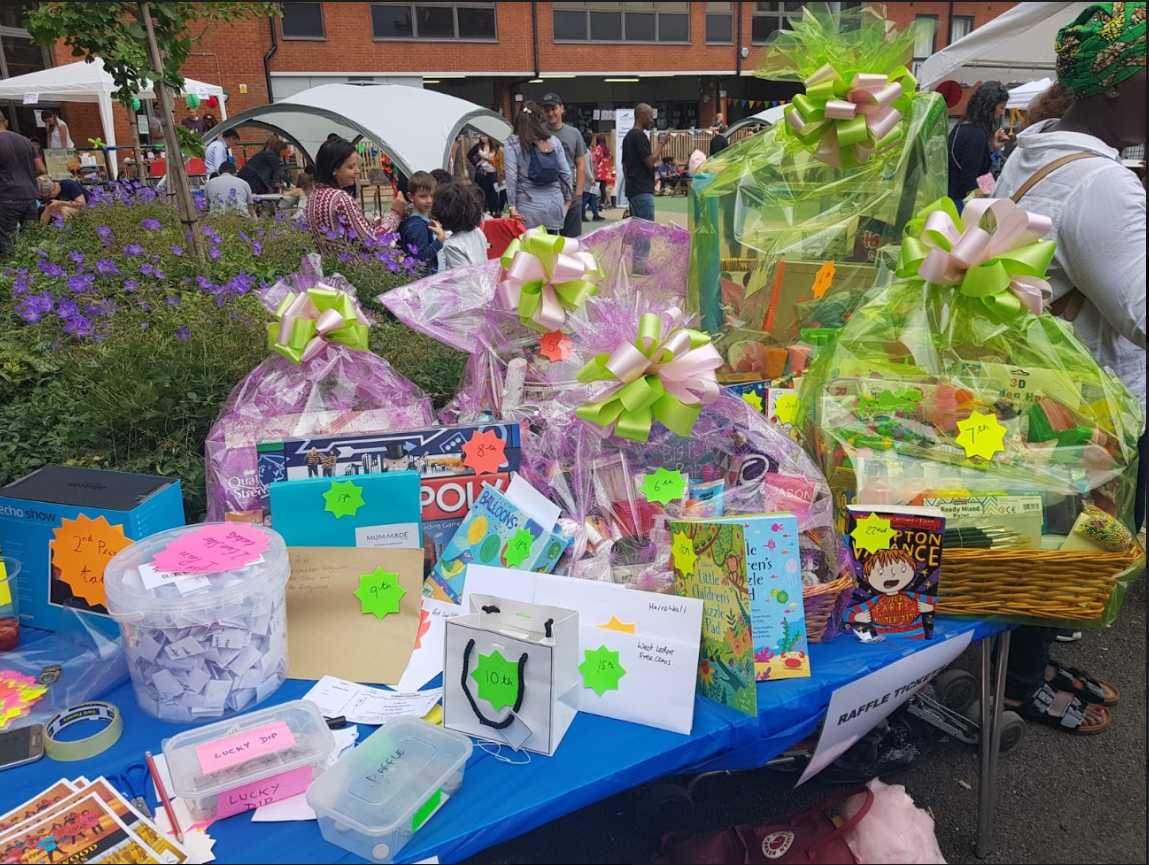 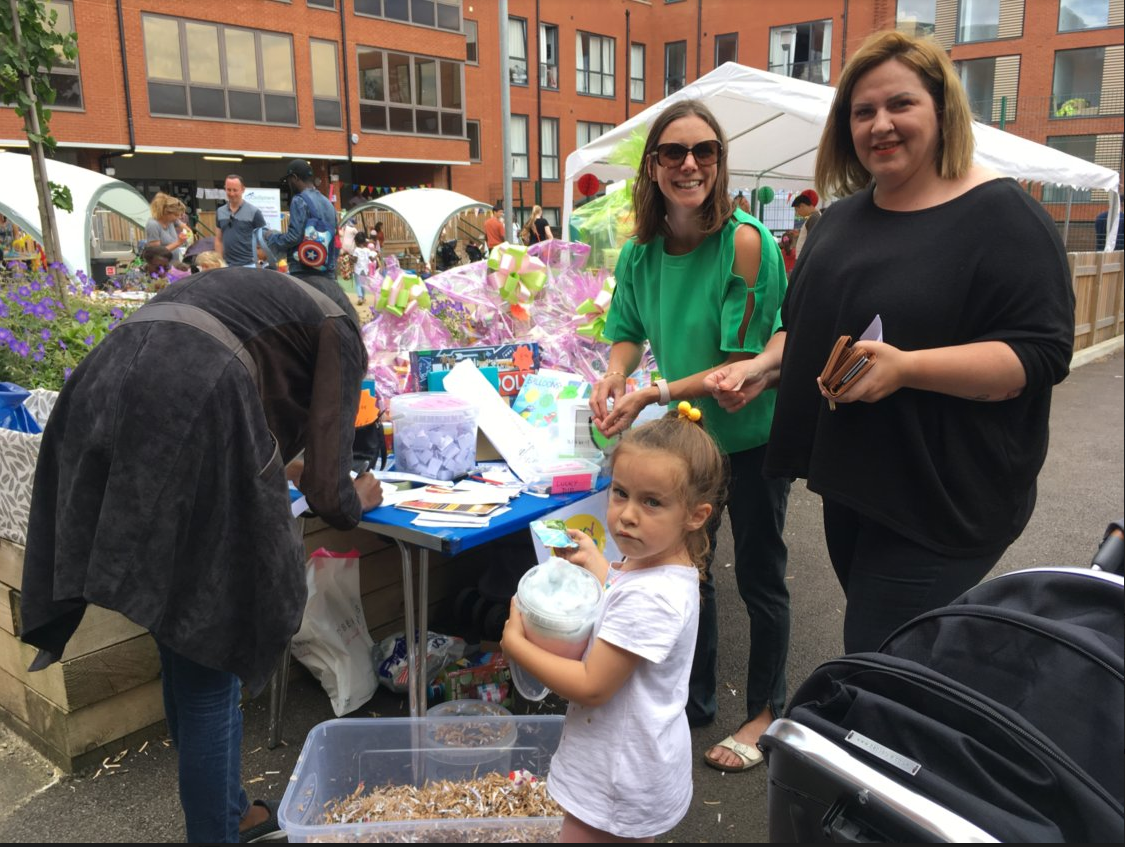 Christmas Bazaar – 17th November 2018
We Raised - £3686.13
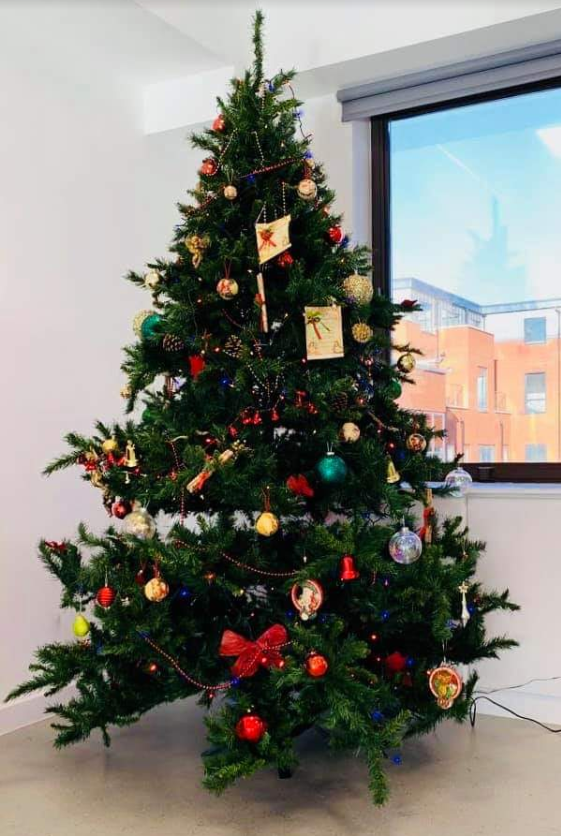 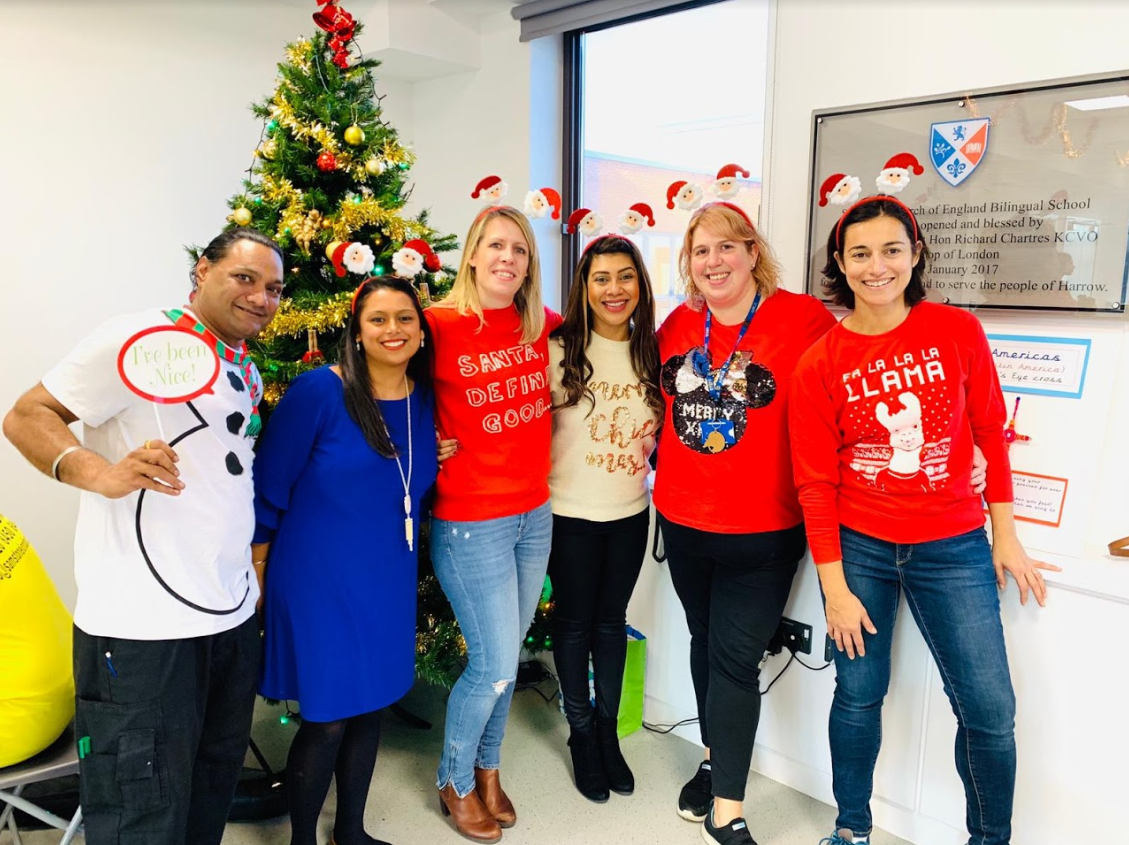 IQ Christmas Cards – December 2018
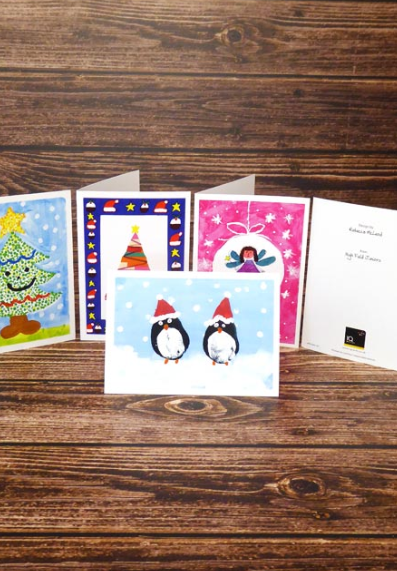 We Raised - £90.45
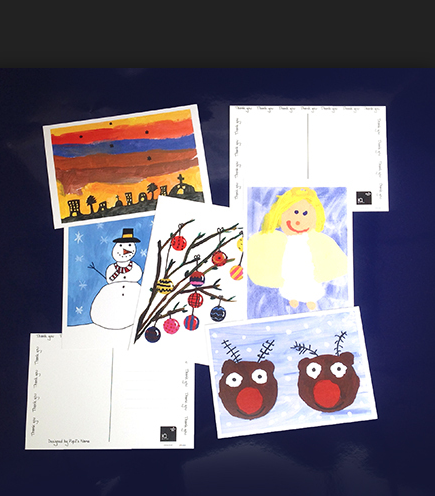 Donations from PTFA
£1578.94 towards School Library
£997.33 Featured Book Tree 
Science Workshops - £648 for a full day of activities
Jack & the Beanstalk Pantomime - £539
What are you ideas?
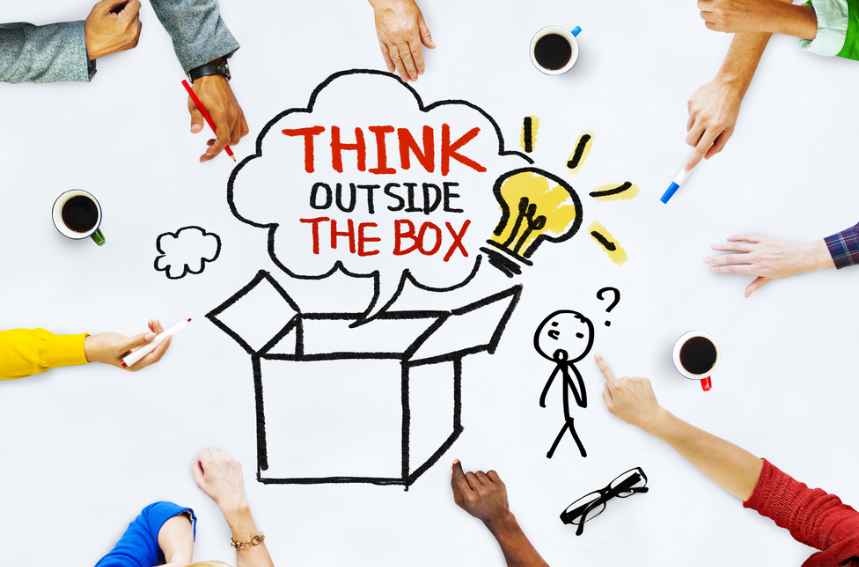 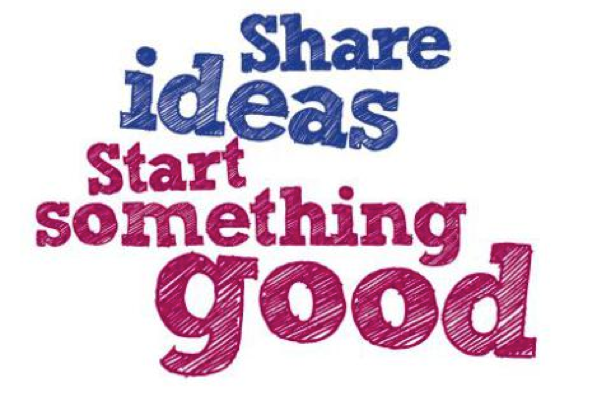 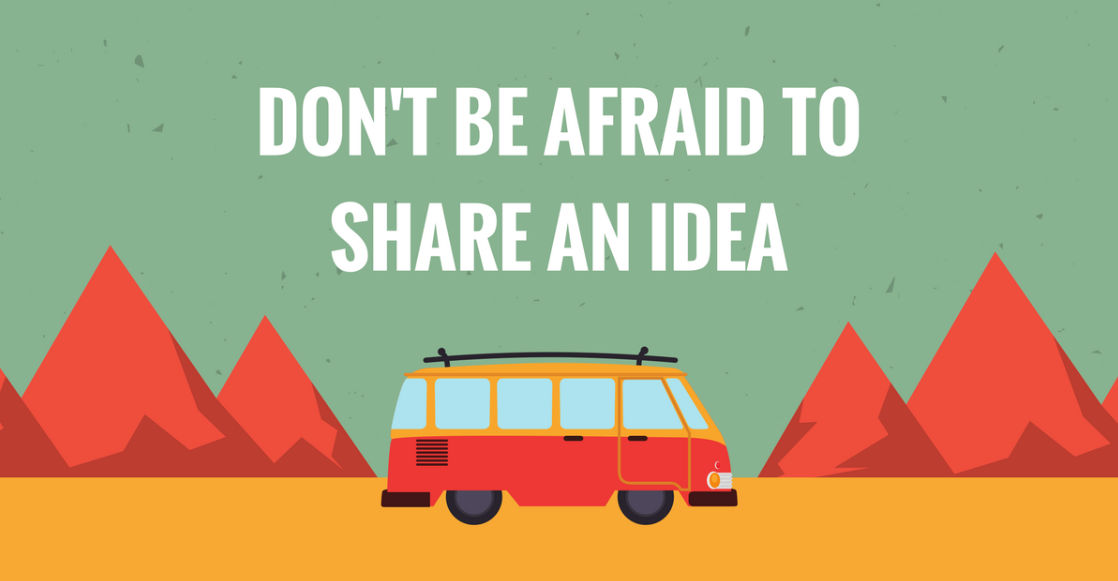